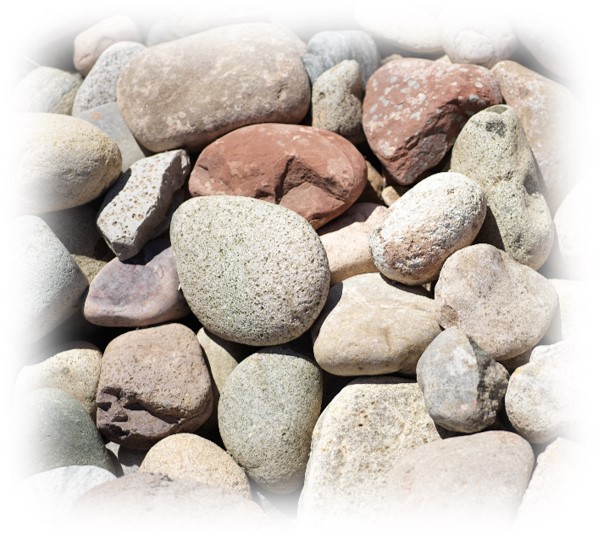 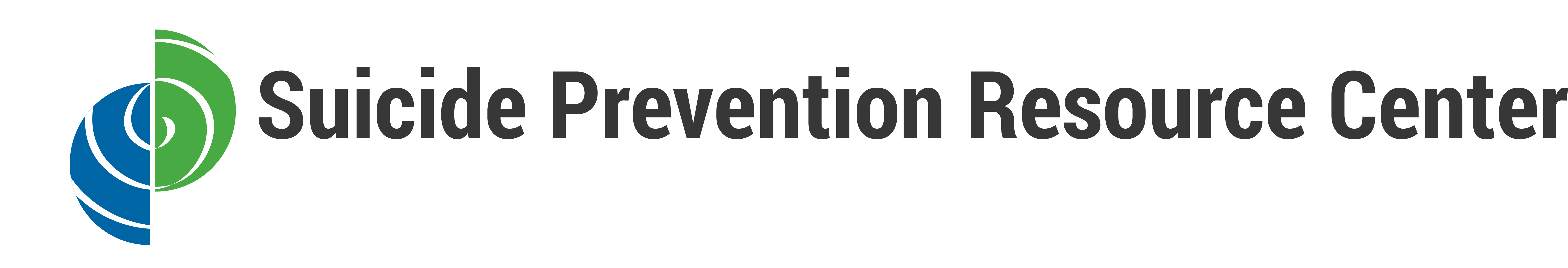 Collaborating with Tribal Communities: 
A Webinar Series 
Webinar 2: Cultural Humility
February 21, 2023
Dolores Subia BigFoot, PhD
Brittany Carradine, MEd
[Speaker Notes: Vickie- Welcome]
Funding and Disclaimer
The Suicide Prevention Resource Center at the University of Oklahoma Health Sciences Center is supported by a grant from the U.S. Department of Health and Human Services (HHS), Substance Abuse and Mental Health Services Administration (SAMHSA), Center for Mental Health Services (CMHS), under Grant No. 1H79SM083028-01.  
The views, opinions, and content expressed in this product do not necessarily reflect the views, opinions, or policies of CMHS, SAMHSA, or HHS.
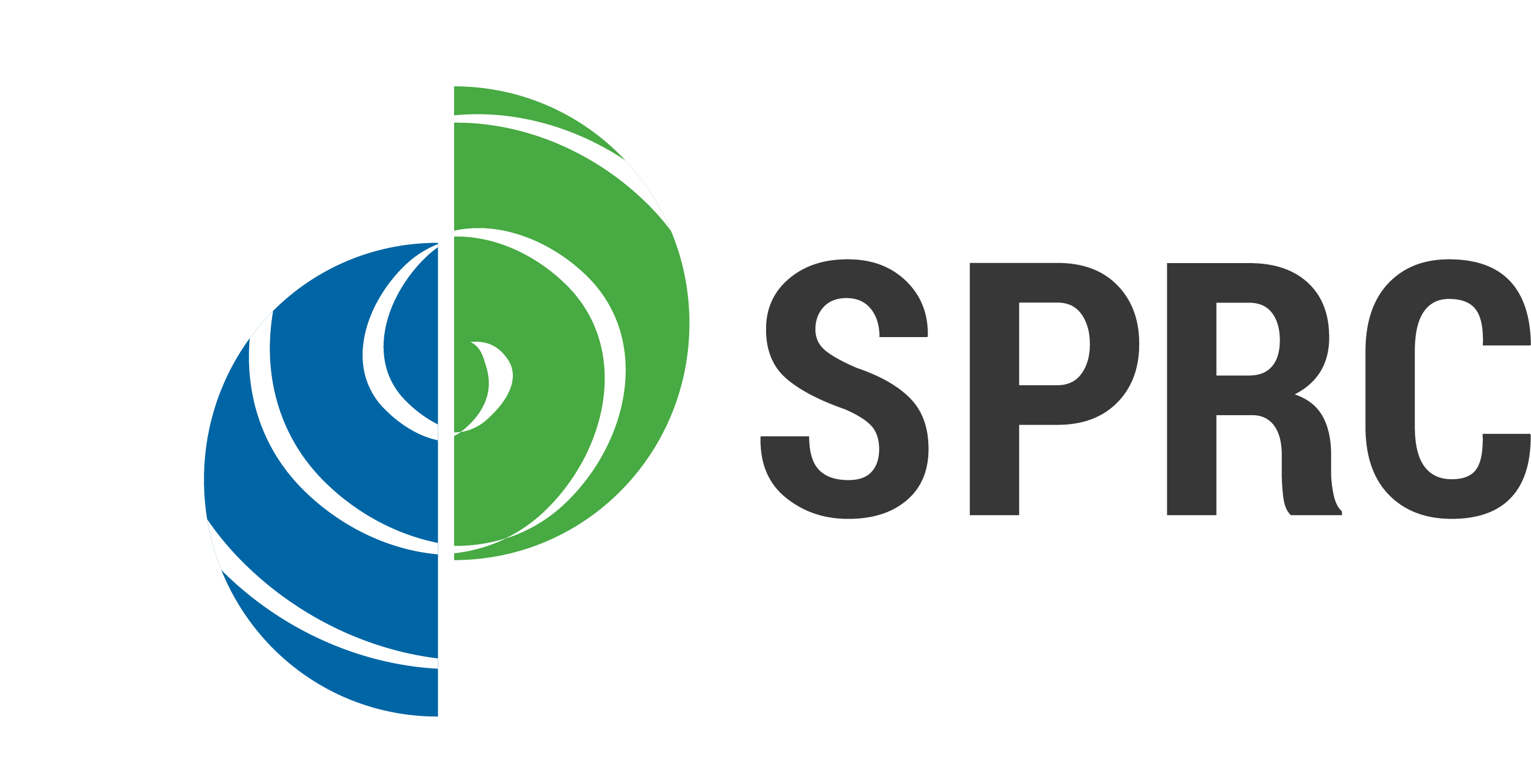 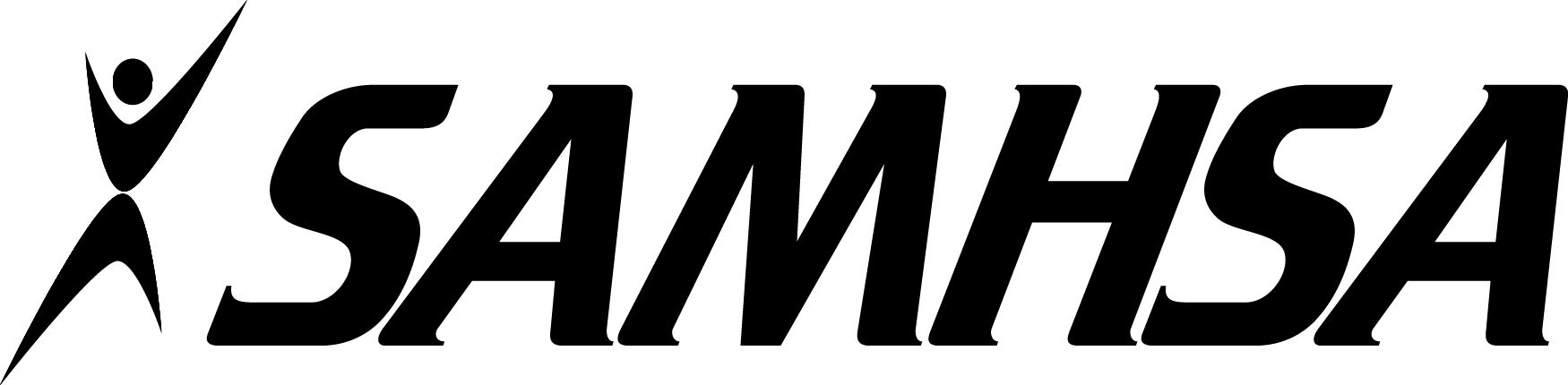 Webinar 2: Cultural Humility
[Speaker Notes: Vickie- pause to acknowledge]
About SPRC
The Suicide Prevention Resource Center (SPRC) is the only federally funded resource center devoted to advancing the implementation of the National Strategy for Suicide Prevention. SPRC is supported through a grant from the U.S. Department of Health and Human Services' Substance Abuse and Mental Health Services Administration (SAMHSA).
SPRC builds capacity and infrastructure for effective suicide prevention through consultation, training, and resources for state, tribal, health/behavioral health, and community systems; professionals and professional education programs; and national public and private partners and stakeholders.
Webinar 2: Cultural Humility
[Speaker Notes: Vickie- Pause to acknowledge
Vickie- pass to Dee]
Land Acknowledgement
We acknowledge that the land that now makes up the United States of America was the traditional home, hunting ground, trade exchange point, and migration route of more than 574 American Indian and Alaska Native federally recognized tribes and many more tribal nations that are not federally recognized or no longer exist. 
We recognize the cruel legacy of slavery and colonialism in our nation and acknowledge the people whose labor was exploited for generations to help establish the economy of the United States. 
We honor indigenous, enslaved, and immigrant peoples’ resilience, labor, and stewardship of the land and commit to creating a future founded on respect, justice, and inclusion for all people as we work to heal the deepest generational wounds.
Webinar 2: Cultural Humility
[Speaker Notes: Dee]
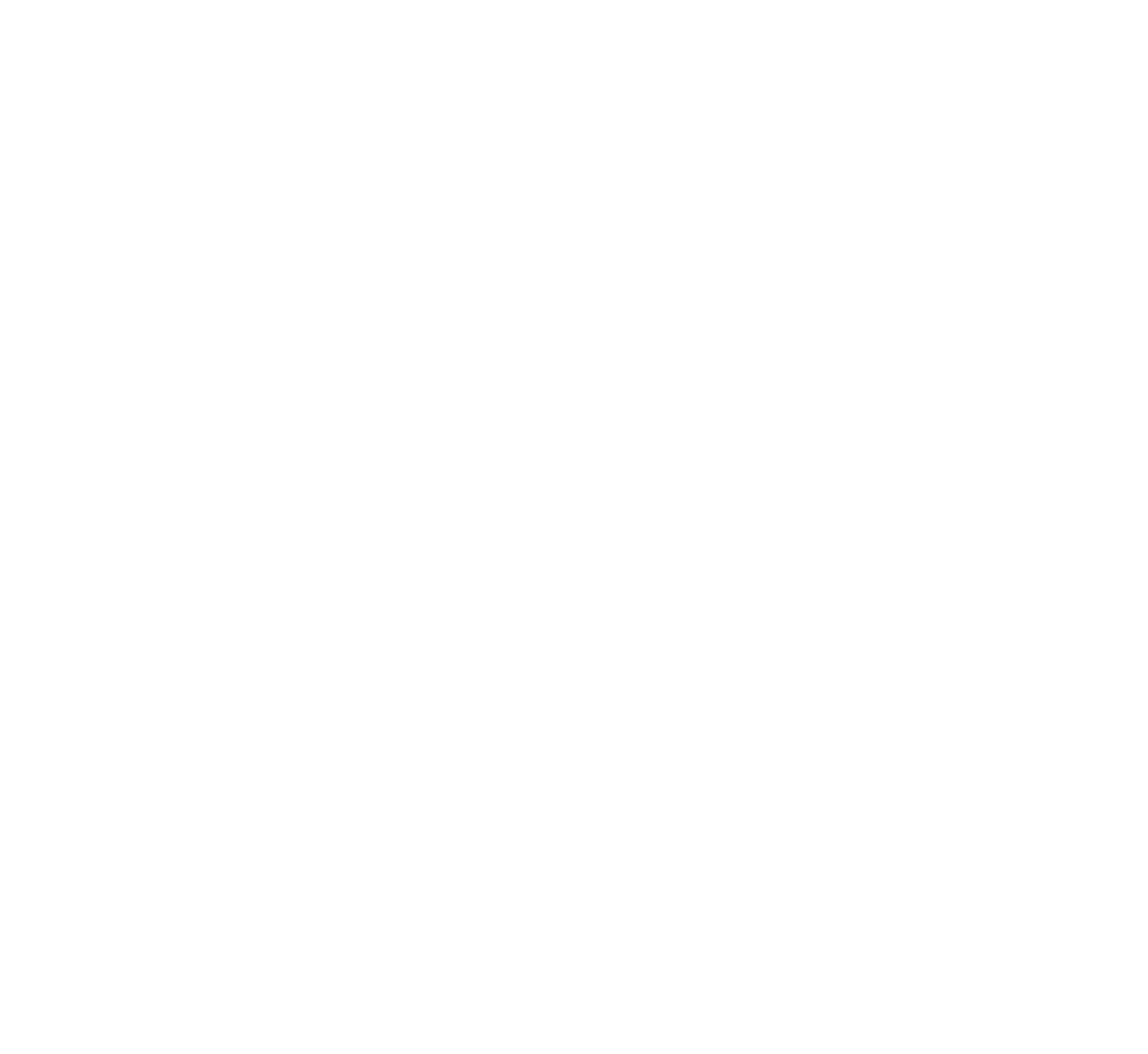 Dolores Subia BigFoot
My Background
Caddo Nation of Oklahoma
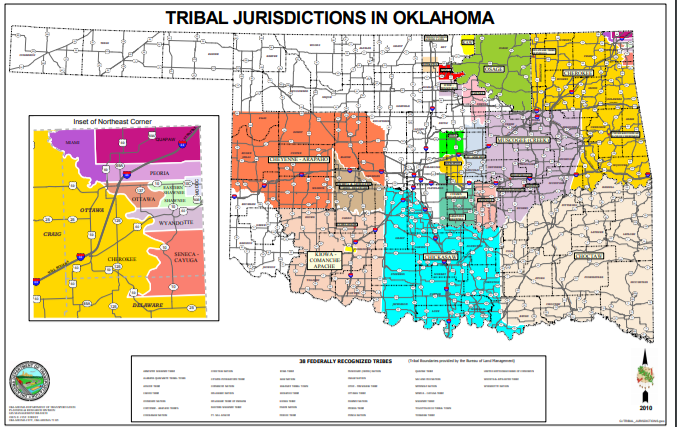 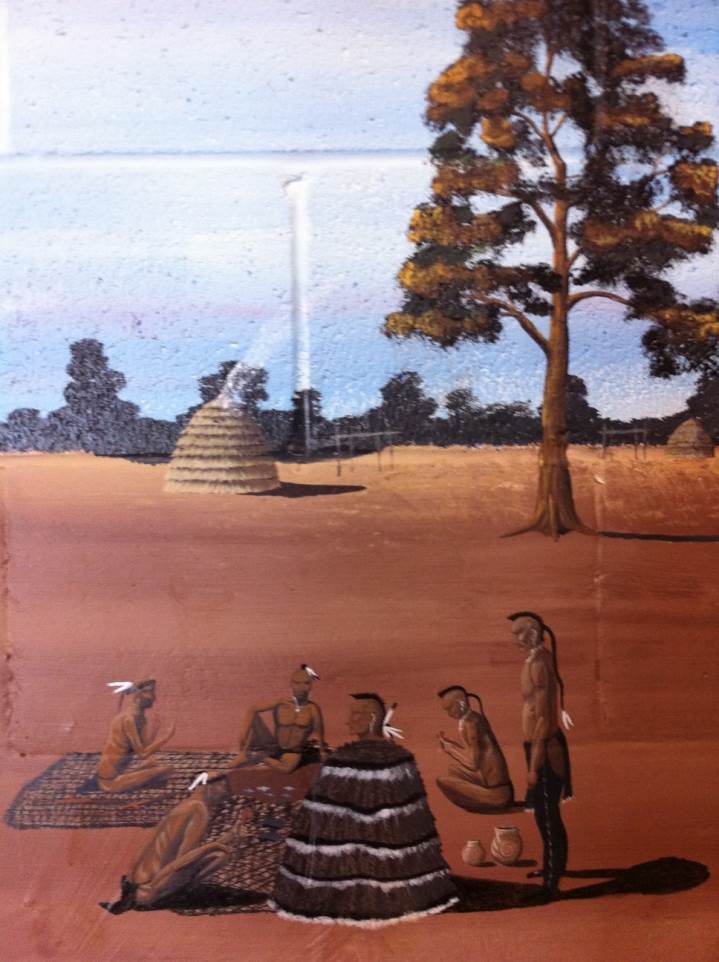 Enrolled tribal member
Daughter
Sister
Mother
Grandmother
Elder
Sacred space in sacred circles
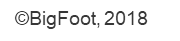 Webinar 2: Cultural Humility
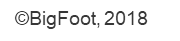 Northern Cheyenne Tribe of Montana
Morning Star Flag of the Northern Cheyenne Tribe
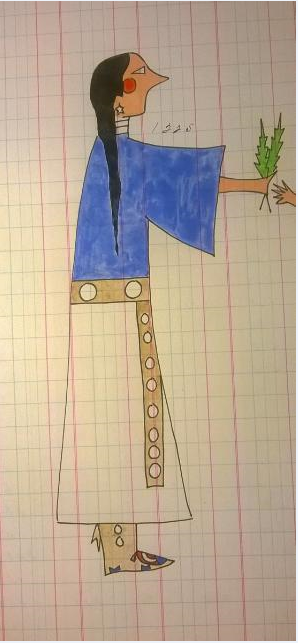 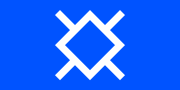 Affiliation with the Northern Cheyenne Tribe of Montana, in which my children are enrolled
Artist: George Levi, Cheyenne
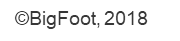 My Background
I was raised in a four-generation home, including a great-grandmother who helped me establish my cultural, spiritual, and professional identity. My professional identity seeks balance (mental health) and Seven Directions. 
Suicide protective factors include a sense of identity, connectedness, and belonging. 
Being raised in a culturally-based family provided the Sacred Circles to give me a sense of identity, connectedness, and belonging.
Being the receiver of Sacred Circles allows me to give the gift of Sacred Circles to my children, my grandchildren, and others.
Webinar 2: Cultural Humility
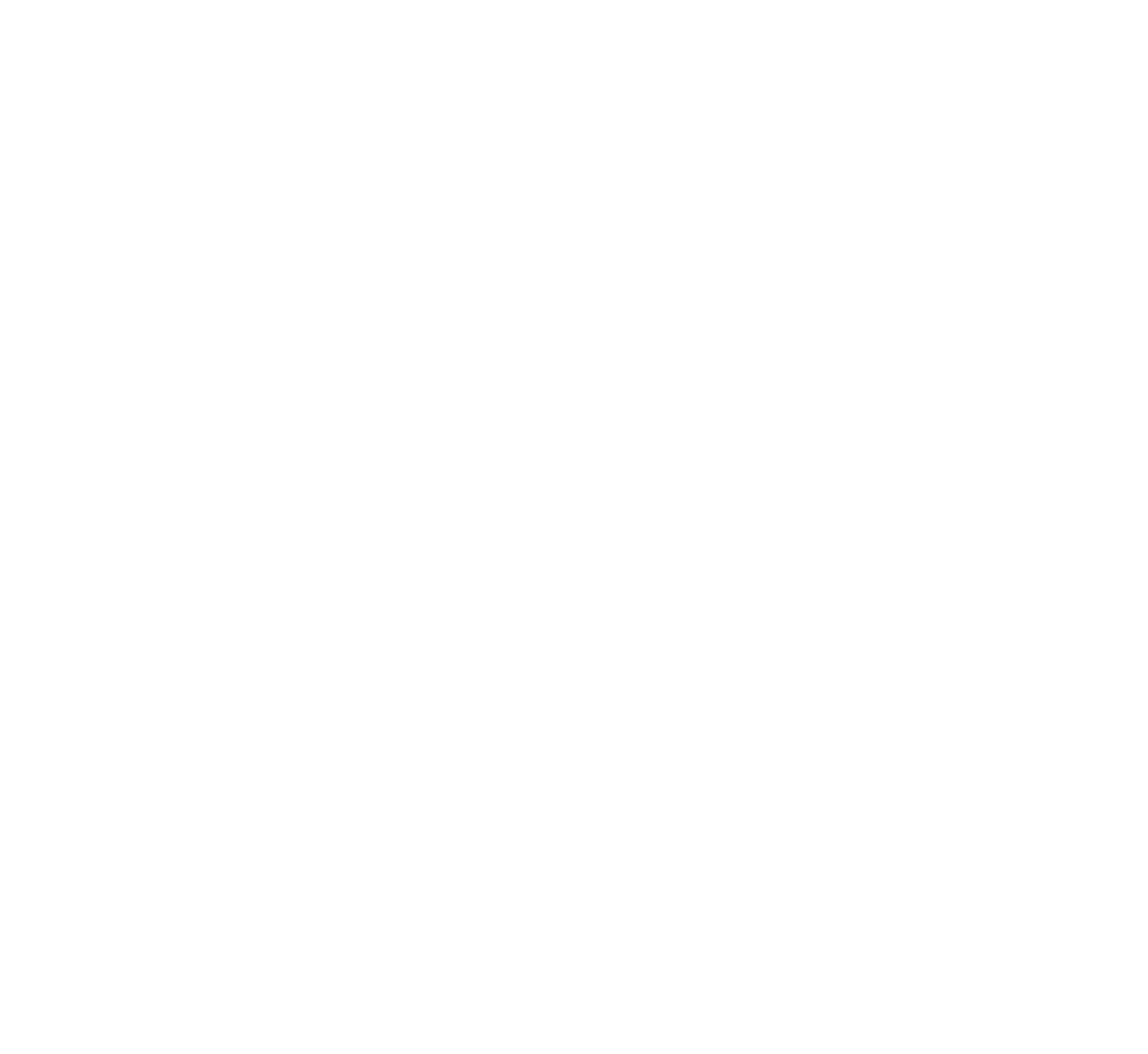 Brittany Carradine
My Background
[Speaker Notes: Dee pass to Brittany]
My Background
I was raised in a community that helped me learn, grow, and establish my cultural, spiritual, and personal identity. My identity seeks wholeness and freedom. 
Increased suicide protective factors are a sense of identity, connectedness, and belonging. Being in community with other Black women provides a sense of identity, connectedness, and belonging.
Webinar 2: Cultural Humility
What is JEDI?
Diversity - Range of human differences
Inclusion - Involvement and empowerment, where the inherent worth and dignity of all people are recognized
Equity - Fair and just practices that ensure access, resources, and opportunities are provided for all
Justice - Dismantling barriers to resources and opportunities in society so that all individuals and communities can live a full and dignified life
Webinar 2: Cultural Humility
Cultural Humility
A personal lifelong commitment to self-evaluation and self-critique whereby the individual not only learns about another’s culture but starts with an examination of their own beliefs and cultural identities.
Recognition of power dynamics and imbalances, a desire to fix those power imbalances, and to develop partnerships with people and groups who advocate for others.
Institutional accountability.
Source: Yeager, 2013
Webinar 2: Cultural Humility
Social Identity Wheel?
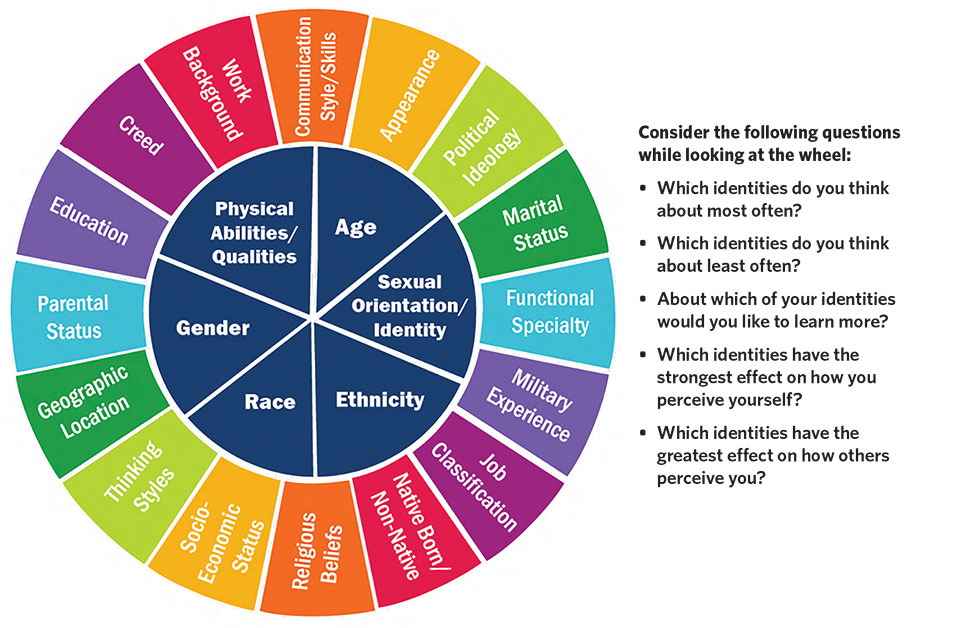 Source: Hawkins et al., 2017
Webinar 2: Cultural Humility
Cultural Humility (HUMBLE) Model
H: Humble about the assumptions you make.
U: Understand your own background and culture.
M: Motivate yourself to learn more about the other person's background.
B: Begin to incorporate this knowledge into your work.
L: Lifelong learning.
E: Emphasize respect and negotiate service plans.
Source: Lekas, Pahl, and Fuller, 2020
Webinar 2: Cultural Humility
Emotional Intelligence
15
Webinar 2: Cultural Humility
[Speaker Notes: Brittany passes to Dee]
Evidence-Based Practices and Indigenous Knowledge
Indigenous Knowledge
Evidence-Based Practices
Thinking, feeling, doing
Relational and Circle Theory (Sacred Circles)
We are all related
Naming, Medicine Wheel (Seven Directions)
Mind-body-heart-spirit, we knew the earth was round, racial memories
Non-interference, non-judgment, equity, voice, and empowerment
Cognitive and behavioral principles
Attachment
Humanist
Developmental
Neurobiology
Empowerment
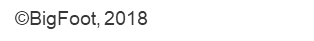 Indigenous Ways of Knowing
Indigenous Knowledge





Observers of stars, plants, animals, movement, ice, water, wind, earth

Understandings of who we are, where we came from, and where we are going
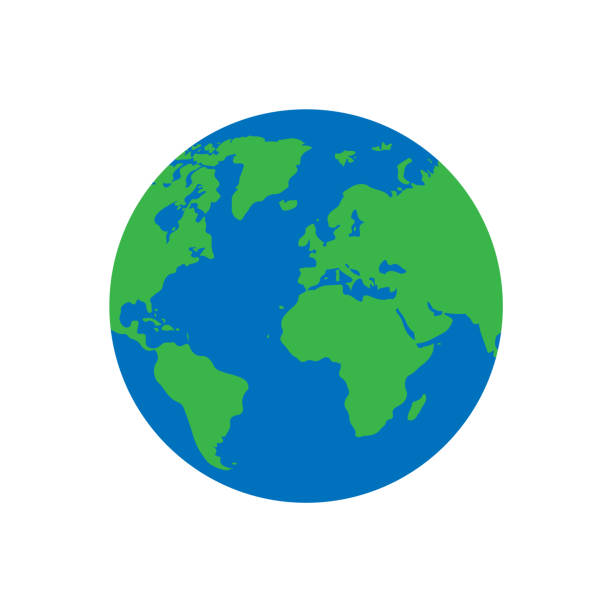 Wisdom
Reflections
Beliefs
Practices




Relational
Kinships
Awareness
Great Mystery
Understandings, self-revelations, and knowledge 
that cannot be explained with science or hard evidence
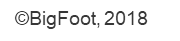 Webinar 2: Cultural Humility
Culturally Based Self-Assessment
Those who walk in front
Those who walk in back
Those who walk side by side
Upward
Downward
Inward
Seven Directions
Webinar 2: Cultural Humility
[Speaker Notes: Dee: explain the 7 since there are six bullets.]
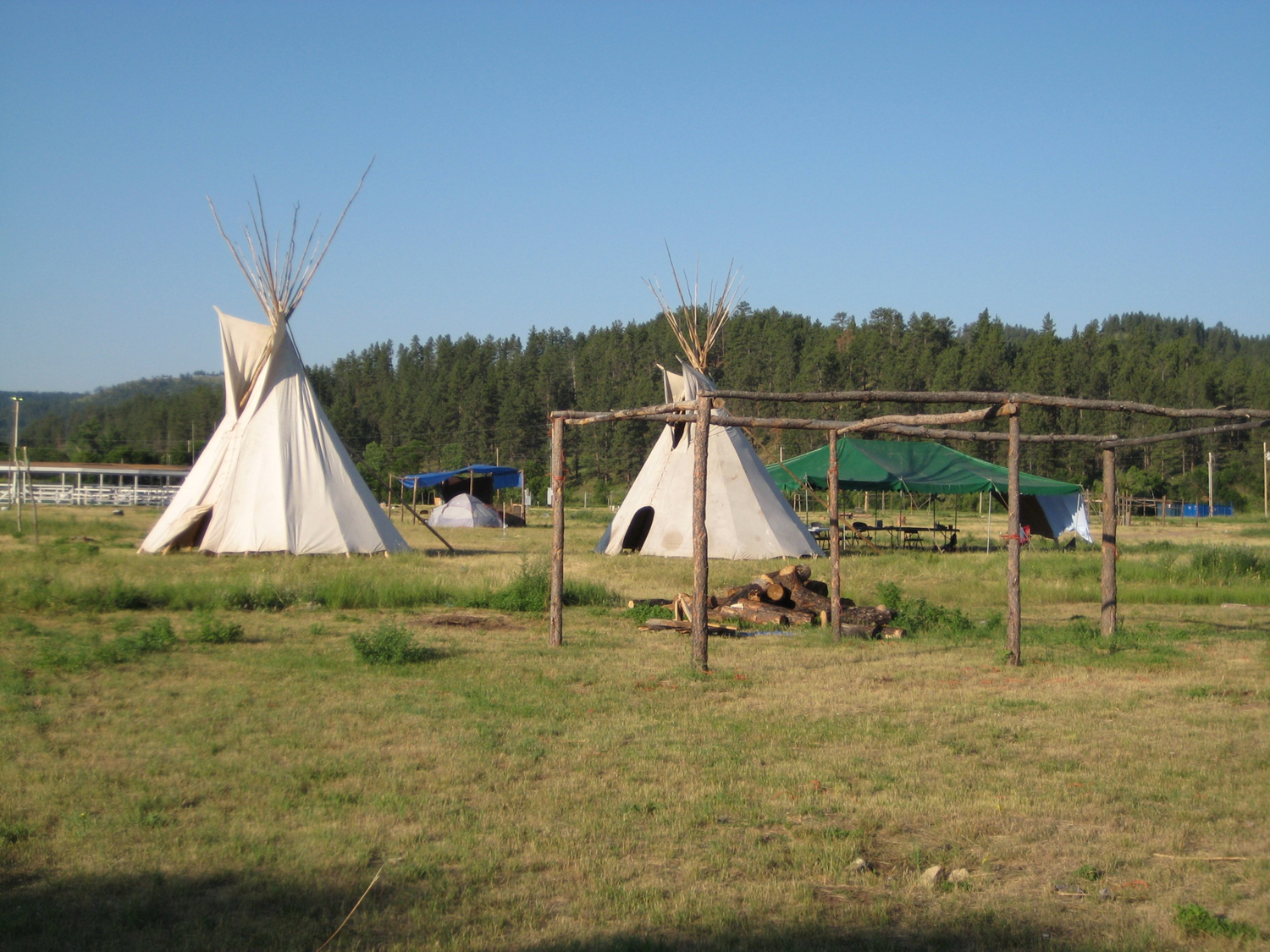 Questions?
Webinar 2: Cultural Humility
Resources
Suicide Prevention Resource Center: www.sprc.org
Substance Abuse and Mental Health Services Administration: www.samhsa.gov
National Action Alliance for Suicide Prevention: www.actionallianceforsuicideprevention.org
American Indian/Alaska Native Suicide Prevention: http://www.sprc.org/populations/aian
Suicide Prevention with American Indians and Alaska Natives in Indian Country:     https://www.youtube.com/watch?v=5Bd4FP-BnAk
Webinar 2: Cultural Humility
References
Hawkins, B. W., Morris, M., Nguyen, T., Siegel, J., & Vardell, E. (2017). Advancing the conversation: Next steps for lesbian, gay, bisexual, trans, and queer (LGBTQ) health sciences librarianship. Journal of the Medical Library Association, 105(4), 316–327. https://doi.org/10.5195/jmla.2017.206. 
Lekas, H. M., Pahl, K., & Fuller Lewis, C. (2020). Rethinking cultural competence: Shifting to cultural humility. Health Services Insights, 13, 1178632920970580. https://doi.org/10.1177/1178632920970580. 
Yeager, K.A., & Bauer-Wu, S. (2013). Cultural humility: Essential foundation for clinical researchers. Applied Nursing Research, 26(4): 251-256. https://doi.org/10.1016/j.apnr.2013.06.008.
Webinar 2: Cultural Humility
Collaborating with Tribal Communities:A Webinar Series
Join us for a six-part webinar series to help crisis centers build collaborative, sustainable relationships with tribal communities.  

Designed to support 988 Suicide & Crisis Lifeline staff, this series can also be useful to other practitioners and providers working with people in crisis.
Webinar 2: Cultural Humility
[Speaker Notes: Vickie]
Collaborating with Tribal Communities: A Webinar Series
January 24, 2023 - Building Meaningful and Lasting Relationships with Tribal Communities
February 21, 2023 - Cultural Humility
March 21, 2023 - A Trauma-Informed Approach to Working with Tribes
May 23, 2023 - Tribal and Indian Health Service Health Care Systems
July 18, 2023 - Tribal Sovereignty
August 22, 2023 - Know Before You Go! Jurisdictional Considerations
Webinar 2: Cultural Humility
Thank you!
Dolores Subia BigFoot, PhD
Dee-Bigfoot@ouhsc.edu

Brittany Carradine, MEd
Brittany-Carradine@ouhsc.edu